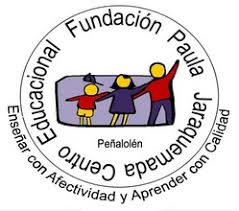 BITÁCORA PLAN LECTOR 5° a 8° BÁSICO
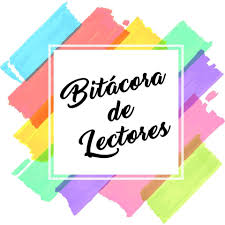 Asignatura: Lenguaje y Comunicación
Docente: Prof. Shlomith Cabezas
OBJETIVO DE LA ACTIVIDAD
Queridos y queridas estudiantes el objetivo de la actividad es elaborar una bitácora que permita registrar, evidenciar y relacionar lo leído y experimentado a través de la lectura con las propias experiencias e impresiones  vividas durante esta cuarentena.
¿Para qué esta actividad? Así como se dice que “cada libro es un mundo” cada uno de nosotros lo es, por lo tanto, escribir y compartir la experiencia de leer, permitirá conocerte a ti mismo como lector así como conocer la de tus compañeros. Un mismo libro puede ser una experiencia de lectura distinta para tus compañeros o compañeras.
¿Qué es una bitácora?
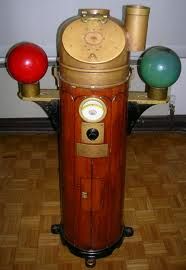 Bitácora, del francés bitacle, es una especie de armario que se utiliza en la vida marítima. Se trata de un instrumento que se fija a la cubierta, cerca del timón y de la aguja náutica y que facilita la navegación en océanos desconocidos.
En la antigüedad, este artilugio solía incluir un cuaderno (el cuaderno de bitácora) donde los navegantes relataban el desarrollo de sus viajes para dejar constancia de todo lo acontecido en el mismo y la forma en la que habían podido resolver los problemas.
La función que tendrá para nosotros será de orientarnos como una brújula en este océano hasta hora desconocido que serán los libros a leer.
Instrucciones
Una bitácora es una especie de diario que nos permite registrar lo que sentimos, pensamos y vivenciamos, para hacer seguimiento de tus actividades de lectura, como tus actividades diarias.
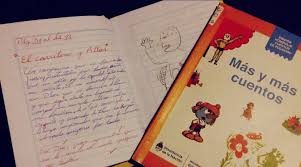 Por esto el diseño y creación de tu bitácora debe tener tu sello personal. Te puedo sugerir que utilices algún cuaderno usado, o crees tu propia carpeta. La forma de tu bitácora es tu decisión de acuerdo a los materiales o recursos que dispongas en tu hogar.
Si lo deseas, puedes realizar tu bitácora de manera digital a través de uso de programas como Word o PPT.
Ejemplo de estructura de mi bitácora
Tu bitácora tiene que cumplir con estos elementos como mínimo, si deseas crear nuevos elementos puedes hacerlo.
Ejemplos de bitácoras
Si te interesa en esta página encontrarás ejemplos de diseños de bitácoras. Recuerda que son solo ideas, para que puedas incorporar tus propios intereses, gustos y diseños.
https://www.pinterest.cl/search/pins/?autologin=true&rs=ac&len=2&q=bitacoras%20creativas&eq=bitac&etslf=4145&term_meta%5B%5D=[bitacoras%7Cautocomplete%7C0,creativas%7Cautocomplete%7C0]
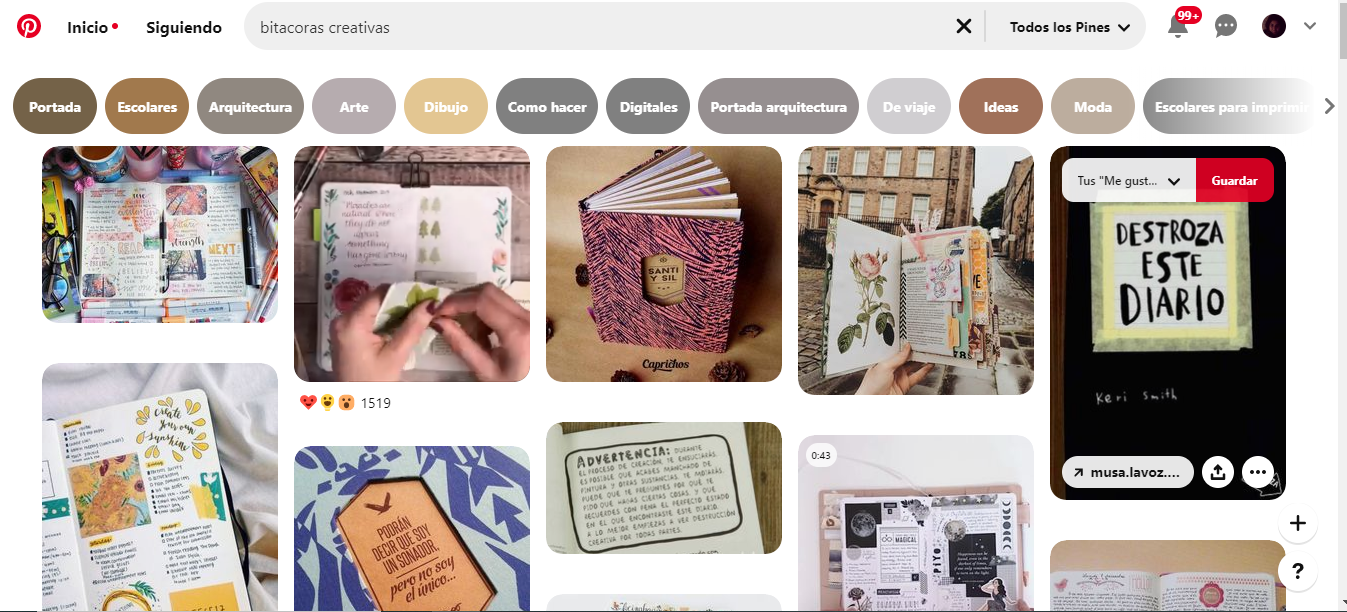 ORGANIZANDO MI BITÁCORA: RETOS Y ACTIVIDADES A REALIZAR
Estructura Bitácora
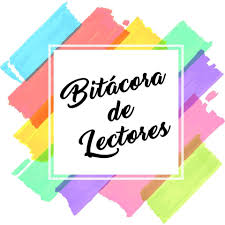 Después de la lectura:Mis reflexiones acerca del texto, mis investigaciones y conclusiones.
Durante la lectura:Citas, descripciones, caracterizaciones, personajes, narrador, etc.
Antes de la lectura:Mi expectativas, mis interpretaciones a partir del título, el resumen, el autor, etc.
Recuerda: Escoge alguna opción y no olvides compartir.
CONSEJOS
Utiliza los puntos y las comas para generar pausas. 
Al escribir vuelve a leer, si hay algo que no te gusta o no quedó como querías ¡No arranques las hojas! Respira y retoma, recuerda que no hay errores sino “borradores”.
Agrega tu sello personal. Cada quien tiene formas de expresar, de cuestionar y reflexionar. Que tus anécdotas tengan aquello que es personal. Agrégale ese condimento que le sumas en tus conversaciones reales. 
Recuerda las mayúsculas al iniciar las oraciones y en los sustantivos propios.
Si hay alguna palabra que no recuerdas como se escribe revisa en el diccionario, busca sinónimos, es decir, evita repetir palabras.
Si tienes alguna duda o sientes curiosidad por algo, expláyate, plantea también tus preguntas en tu bitácora, investiga.
ORGANIZANDO MI BITÁCORA: RETOS Y ACTIVIDADES A REALIZAR
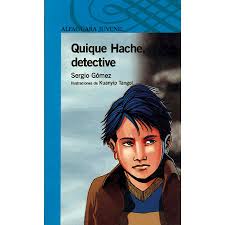 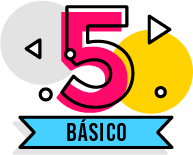 ORGANIZADOR POR SEMANASSemana 1 (11 al 15 de Mayo)
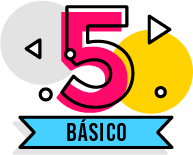 A CONTINUACIÓN ENCONTRARÁS LAS ACTIVIDADES A REALIZAR EN TU BITÁCORA POR SEMANA.
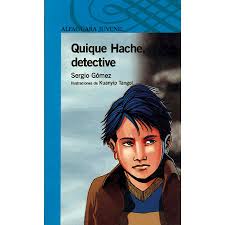 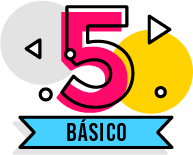 ORGANIZADOR POR SEMANASSemana 2 (18 al 22 de Mayo)
A CONTINUACIÓN ENCONTRARÁS LAS ACTIVIDADES A REALIZAR EN TU BITÁCORA POR SEMANA.
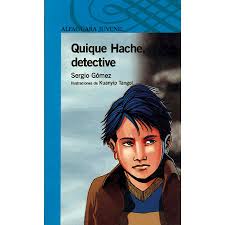 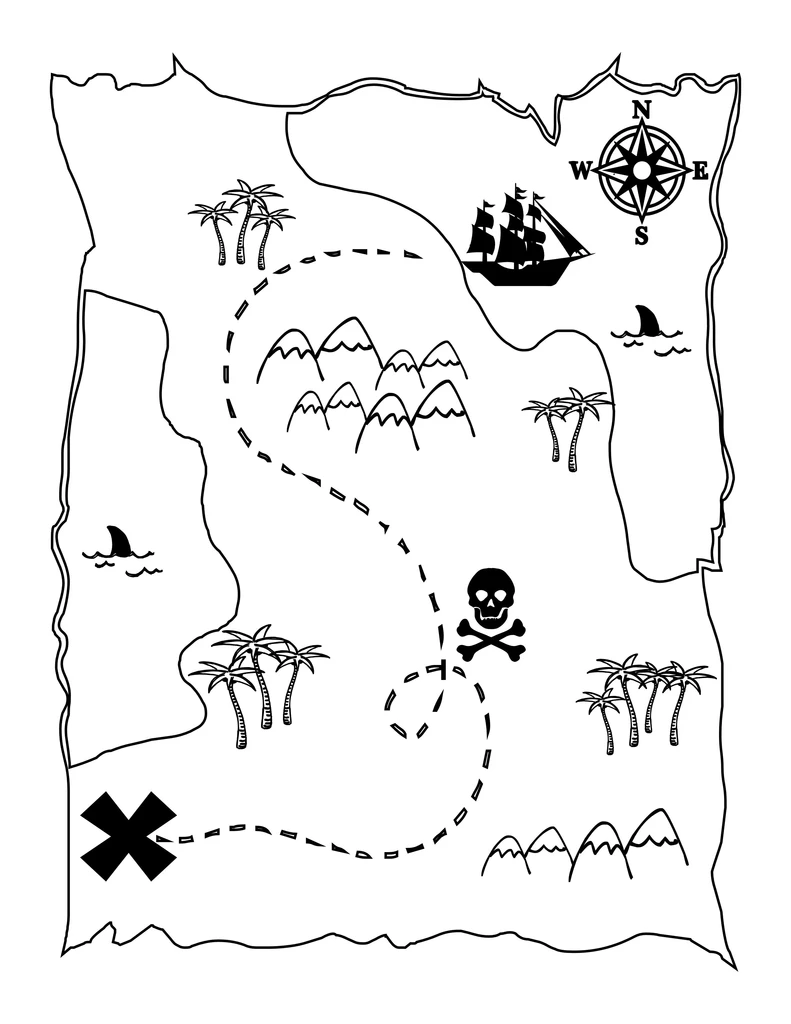 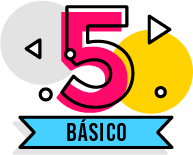 ORGANIZADOR POR SEMANASSemana 3 ( 25 al 29 de Mayo)
A CONTINUACIÓN ENCONTRARÁS LAS ACTIVIDADES A REALIZAR EN TU BITÁCORA POR SEMANA.
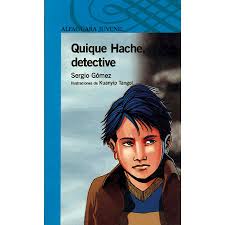 ORGANIZANDO MI BITÁCORA: RETOS Y ACTIVIDADES A REALIZAR
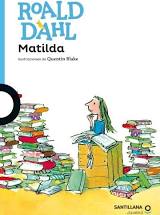 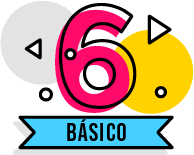 ORGANIZADOR POR SEMANASSemana 1 (11 al 15 de Mayo)
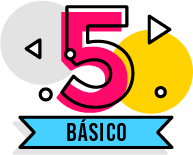 A CONTINUACIÓN ENCONTRARÁS LAS ACTIVIDADES A REALIZAR EN TU BITÁCORA POR SEMANA.
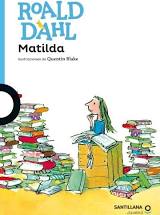 ORGANIZADOR POR SEMANASSemana 2 (18 al 22 de Mayo)
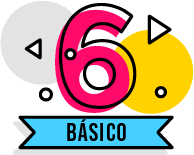 A CONTINUACIÓN ENCONTRARÁS LAS ACTIVIDADES A REALIZAR EN TU BITÁCORA POR SEMANA.
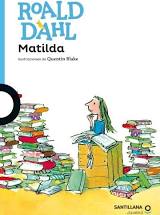 ORGANIZADOR POR SEMANASSemana 3 ( 25 al 29 de Mayo)
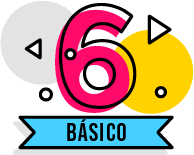 A CONTINUACIÓN ENCONTRARÁS LAS ACTIVIDADES A REALIZAR EN TU BITÁCORA POR SEMANA.
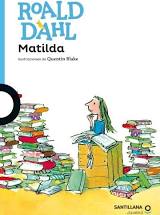 ORGANIZANDO MI BITÁCORA: RETOS Y ACTIVIDADES A REALIZAR
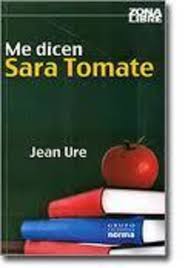 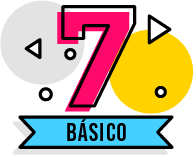 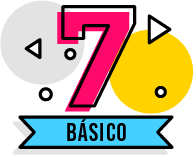 ORGANIZADOR POR SEMANASSemana 1 (11 al 15 de Mayo)
A CONTINUACIÓN ENCONTRARÁS LAS ACTIVIDADES A REALIZAR EN TU BITÁCORA POR SEMANA.
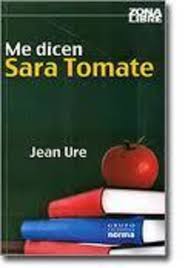 ORGANIZADOR POR SEMANASSemana 2 (18 al 22 de Mayo)
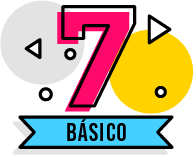 A CONTINUACIÓN ENCONTRARÁS LAS ACTIVIDADES A REALIZAR EN TU BITÁCORA POR SEMANA.
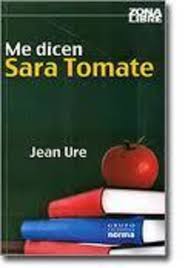 ORGANIZADOR POR SEMANASSemana 3 ( 25 al 29 de Mayo)
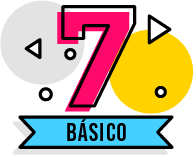 A CONTINUACIÓN ENCONTRARÁS LAS ACTIVIDADES A REALIZAR EN TU BITÁCORA POR SEMANA.
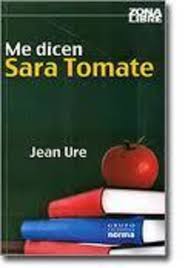 ORGANIZANDO MI BITÁCORA: RETOS Y ACTIVIDADES A REALIZAR
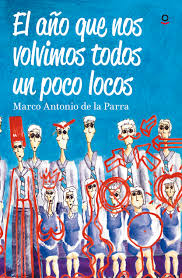 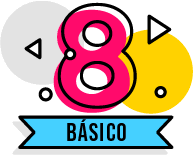 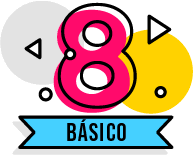 ORGANIZADOR POR SEMANASSemana 1 (11 al 15 de Mayo)
A CONTINUACIÓN ENCONTRARÁS LAS ACTIVIDADES A REALIZAR EN TU BITÁCORA POR SEMANA.
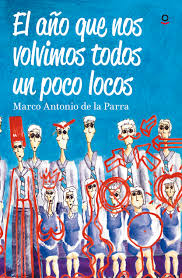 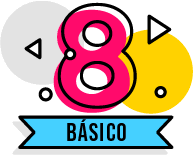 ORGANIZADOR POR SEMANASSemana 2 (18 al 22 de Mayo)
A CONTINUACIÓN ENCONTRARÁS LAS ACTIVIDADES A REALIZAR EN TU BITÁCORA POR SEMANA.
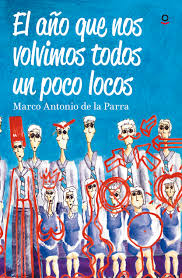 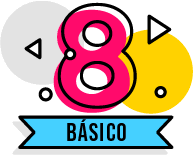 ORGANIZADOR POR SEMANASSemana 3 ( 25 al 29 de Mayo)
A CONTINUACIÓN ENCONTRARÁS LAS ACTIVIDADES A REALIZAR EN TU BITÁCORA POR SEMANA.
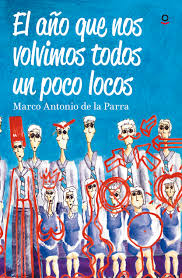